IRON DEFICIENCY ANEMIA
Introduction
	Iron is an essential nutrient needed by every human cell. Iron deficiency is the most common deficiency disease worldwide. More than one billion people have iron deficiency and about 700 million people have iron deficiency anaemia using the definitions of the world health organization which defines anaemia for men and women as a haemoglobin concentration below 13 and 12 g/dl respectively.
Iron deficiency

Definition: 
	Iron deficiency is a deficit in total body iron, which occurs when the iron requirements exceed the iron supply. Three stages of iron deficiency may be distinguished, to which a fourth, functional iron deficiency, has recently been identified: 
1- Reduction of iron stores without a decline in iron-containing compounds is called iron depletion.
2-After the iron stores are exhausted, lack of iron limits the production of haemoglobin and other iron-containing substance needed in metabolism, and an iron deficient erythropoiesis will occur, although the effect on haemoglobin production may be insufficient to be detected by standard clinical methods. 
3- A further reduction of iron stores will lead to iron deficiency. 
4-	Functional iron deficiency occurs when erythropoiesis is stimulated by rh- EPO and iron cannot be mobilized fast enough to match the increased demand of the bone marrow.
Stages of iron deficiency
partially depl. : <30ug/l                  fully depleted: < 12 ug/l
Soluble Transferrin-Receptor
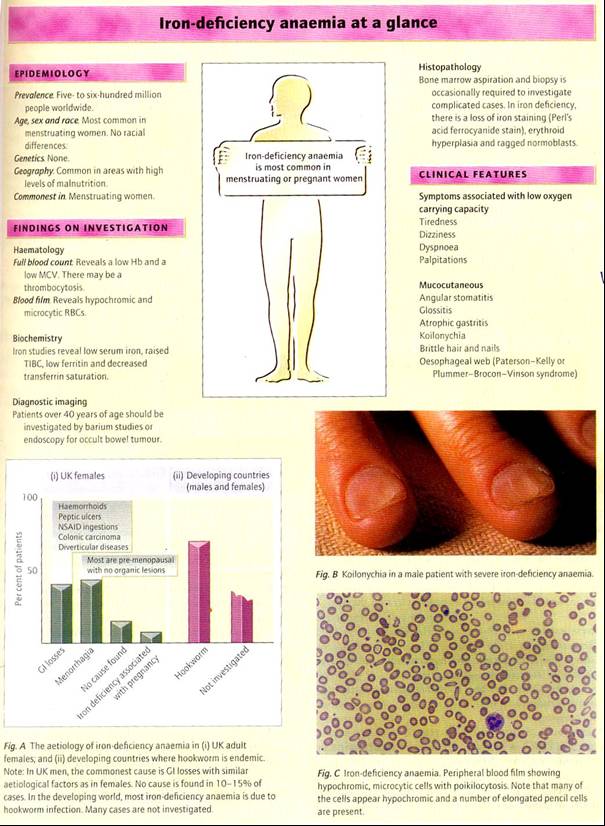 Koilonychia in a male patient with severe iron deficiency anaemia
Iron deficiency anaemia. Peripheral blood film showing hypochromic, microcytic cells with poikilocytosis. Note that many of the cells appear hypochromic and a number of elongated pencil cells are present
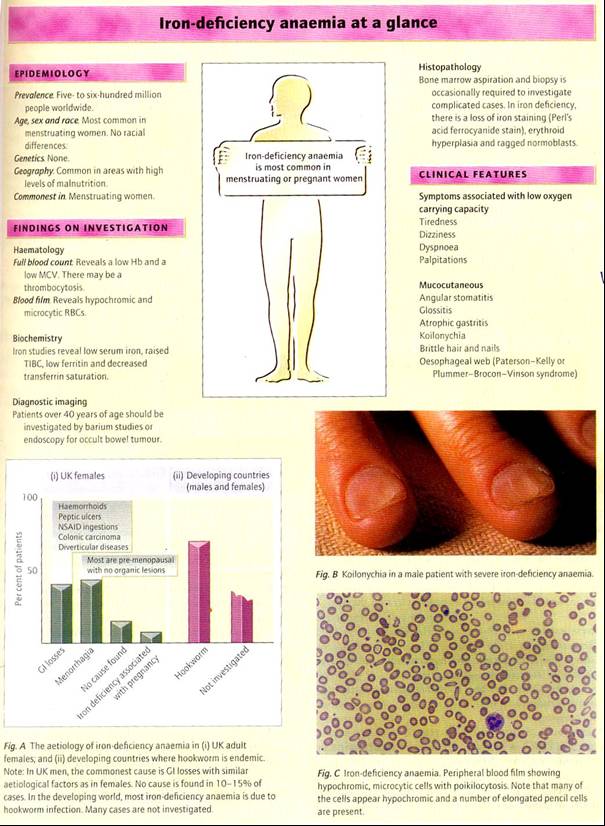 Investigations: 
Haematology: 
-	Blood film is microcytic and hypochromic and there are pencil cells. 
-	Platelets. There may be a thrombocytosis, particularly if there is bleeding. 
Biochemistry: 
-	Iron status. Serum iron is decreased, total iron-binding capacity (TIBC) is increased, transferrin saturation is low and serum ferritin is decreased. 
Other: 
-	Patients over 40 years of age must be investigated gas troenterologically to exclude occult bowel neoplasia.
Microcytic anaemia: the differential diagnosis
MANAGEMENT OF IRON DEFICIENCY IN PATIENTS
Is iron deficiency present in this patient?
YES
NO
Routine case (ID with mild/no anemia)
Any chance to worsen?
YES
YES
NO
Advise Oral Iron Therapy
Monitoring
Reassure the patient
Fe2+ or Fe3+?
 Fe2+
NO
dosage?
 100 mg/d
 Complete GI-Workup!!
Intensive Oral iron 
3-4 x 50 mg Fe(II)/d
galenic?
 fast release
Adequate response?
Weekly or daily dosage?
 daily dosage
YES
NO
Monitoring
GI-Side effects,
Compliance?
In single cases:                       consider parenteral iron  blood transfusions
Change preparation (1x)
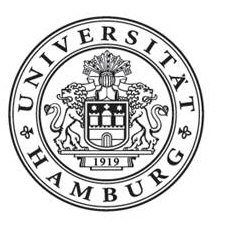 INDICATION  FOR                                 Parenteral Iron Therapy
together with EPO in renal anemia  				(iron absoption more or less blocked)
  in M. Crohn, Colitis ulcerose: oral iron stimulates 	inflammation in the intestinal tract
  in selected bleeding patients with true gastrointestinal side 	effects
  not in pregnancy, not i.m!! (risk of sarcoma!)
 parenteral iron is second line treatment